Campaña de Invierno
Total de dosis aplicadas
Covid-19
Dosis Anual (acumulado 2024)
Influenza
1.468,929
154,553
Despliegue de la Campaña de Invierno
1,468,929
Vacunas contra Influenza por Regiones SanitariasCampaña de Invierno 2024
1,453,485
Cobertura de vacuna contra Influenza según población de riesgo,
Campaña de Invierno 2.024, Paraguay
Cobertura de Vacunación contra Influenza en 6-35 meses de edad por Regiones Sanitarias, Paraguay 03/04/2024 al 28/12/2024.
Cobertura de Vacunación contra Influenza en 60 años y más de edad por Regiones Sanitarias, Paraguay 03/04/2024 al 28/12/2024.
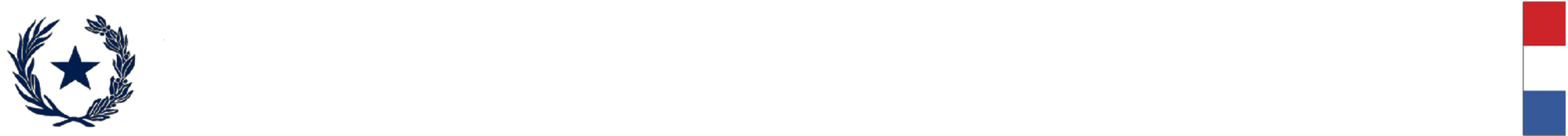 Influenza según Factores de Riesgo o Comorbilidades
56,6% Con factores de Riesgo o Comorbilidades


43,4%  Sin factores de Riesgo
*Otras comorbilidades: Enf. Renal, Inmunodepresión, Obesidad, EPOC
Vacunas contra COVID-19 Bivalentes: Dosis Anualpor Regiones Sanitarias, Año 2024
154,553